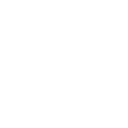 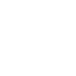 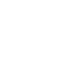 12 STREET NAME, BERLIN
000 111 333
NAME@MAIL.COM
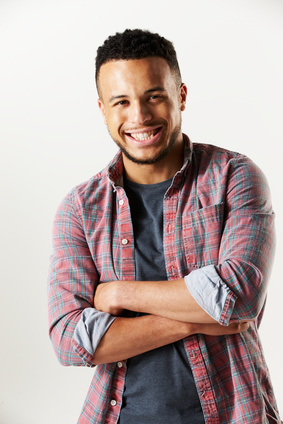 BERUFSERFAHRUNGEN
2003 - 2005
2003 - 2005
2003 - 2005
AUSBILDUNG
2003 - 2005
BERUFSBEZEICHNUNG
2003 - 2005
FÄHIGKEITEN
Computerkenntnisse
Sprachen